Landlord Association NI31 January 2024
Cathy Landau
Landlord Adviceline Co-Ordinator
Introductions
Landlord Helpline in operation since 2017
Close to 11,000 enquiries 
Registered landlords in NI and all agents
Tel: 02890 245640 option 1
Email: advice@landlordadviceni.org
Today's session
Private Tenancies Act (NI) 2022 
S14 is commencement
S 11(NTQ), and S 1-6 including FAQs
We await Regs on S8 (smoke/carbon monoxide)
Trends emerging for advice
Projections of matters arising
Ending a Tenancy – Private Tenancies Act (NI) 2022
Section 11 is Notice to Quit
If a landlord is ending a tenancy lasting:
12 months or less – 4 weeks
12 months to 10 years – 8 weeks
Over 10 years – 12 weeks notice required
Sections 1 & 2
1-2 creates Tenancy Information Regulations (NI) 2023 
Schedule 1 : Landlord's Notice Relating to the Granting of a Private Tenancy (tenancy information notice)
Schedule 2 : Landlord's Notice Relating to the Variation of a Private Tenancy (variation notice)
https://www.communities-ni.gov.uk/publications/private-tenancies-act-northern-ireland-2022-guide-sections-1-6-tenants-and-landlords
Section 3
Written receipt for the cash payment must state:

(a) the date of payment;
(b) what the payment was for;
(c) the amount paid;
(d) if any amount remains outstanding, that amount;
(e) if no further amount remains outstanding, that  fact.
Section 4
Tenancy deposit limit of one months' rent
Defines a month if rent not counted in months
Landlord may not retain excess of a month
Section 5
Time limits extended
14 days becomes 28 days to protect
28 days becomes 35 days to inform
Section 5
Prescribed information under schedule 1 (3) to the Tenancy Deposit Protection Regulations 2012 
must be supplied by the landlord to their tenant and any relevant person within 28 [amended to 35] days from the receipt of the deposit and must detail:- 
the amount of the deposit protected and the full address to which it relates, including the postcode;
the landlord’s full name;
the name, address and contact number of any agent acting on the landlord’s behalf;
Section 5
the landlord’s contact details to include the address, telephone number(s) including mobile telephone number and a contact email address;
the landlord’s correspondence address (must be in Northern Ireland) if different from (the point above);
confirmation of the tenant’s contact details including confirmation of the contact details of any relevant person acting on behalf of the tenant;
details of the scheme in which the deposit will be protected including the details of the dispute resolution mechanism;
Section 5
details of how the deposit will be refunded and the circumstances under which the landlord may retain some or all of the deposit; and
procedures that apply under the scheme when the tenant is not contactable at the end of the tenancy.
The landlord is required to certify that the written information he provides is correct to his knowledge and belief and he shall give his tenant the opportunity to sign the information document by way of confirmation that the information is accurate to the best of his tenant’s knowledge and belief.
Section 6
Offences in relation to not protecting a deposit in the timeframe, and not providing prescribed information to tenant or other relevant person  (PTO (NI) 2006, 5B, (3 and 6)) now ongoing offences and subject to fines laid out in 5B (11) of up to £20,000 on summary conviction
Section 8
Will come into effect on a date set by the Dept per S 14, commencement
Consultation now closed
Regulations remain at draft stage
We await regulations
Trends
How to correctly increase rent, governance
Using small claims court
Rates, in context to charge or not

Projection:
Migration of UC prompts closure of HB claims
Contact us
Helpline : 028 9024 5640 (option 1)
Open: Monday – Friday
 9.30am – 2.30pm
(Voicemail service available for out of hours) 

Email: advice@landlordadviceni.org
Thank you
housingrights.org.uk/landlords
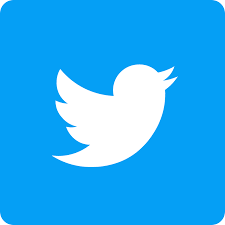 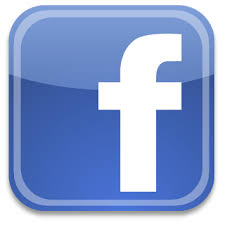